Исследовательская работа на тему: «Подвижные игры или компьютерные для детей?»
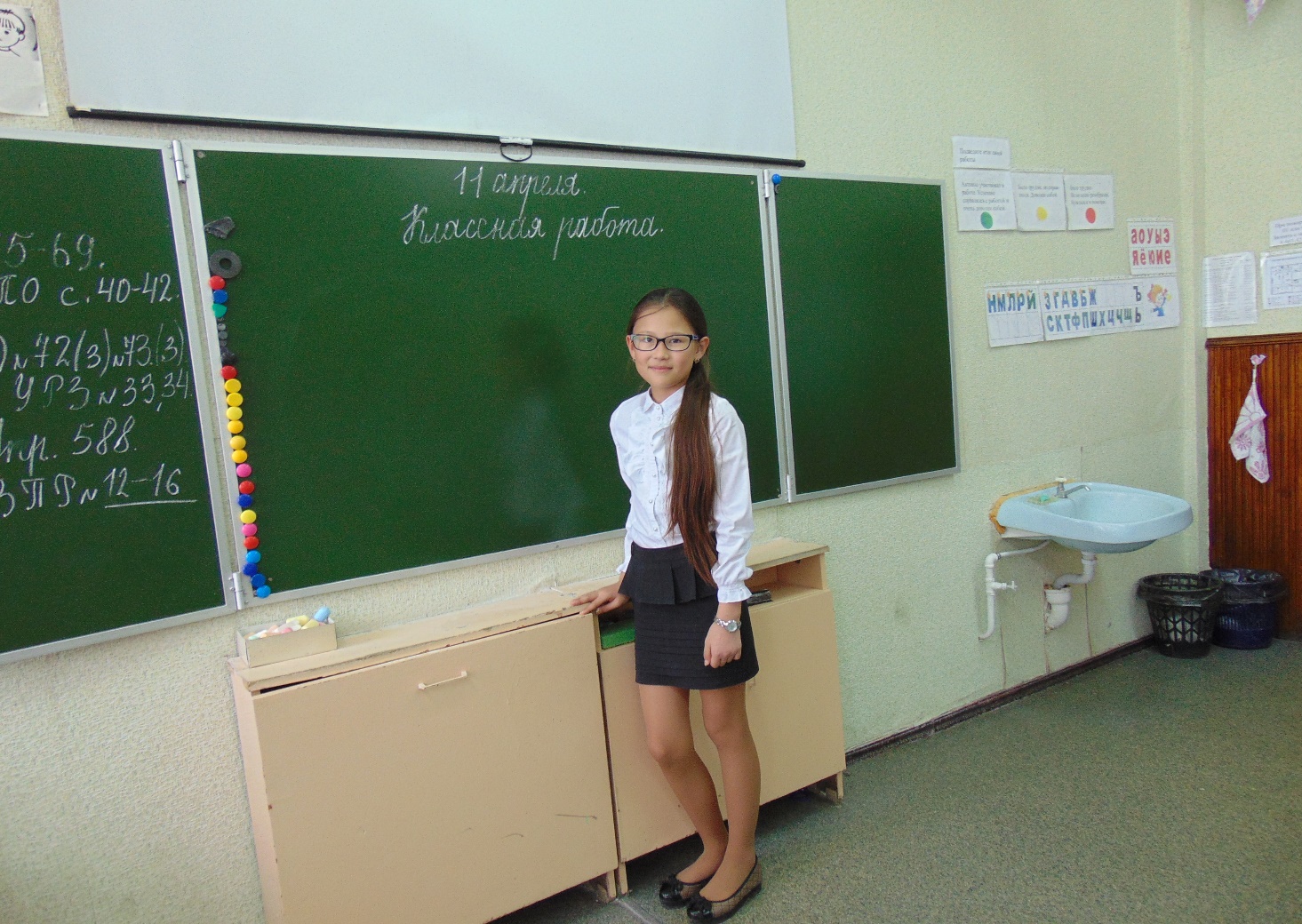 Ученицы 4 «в» класса
                                     Ким Александры

                                               Учитель:
                                     Левченко Т. И.
2016 год
Цель исследования:
выяснить, в какие игры предпочитают играть ребята: в подвижные или компьютерные?
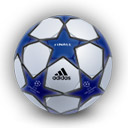 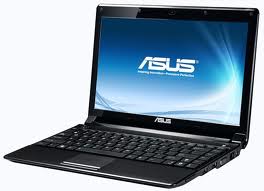 Задачи исследования:
1. Провести исследование среди учащихся начальных классов по предпочтению ими видов игр. 
2. Изучить историю  русских подвижных игр. 
3. Выяснить влияние подвижных и компьютерных игр на здоровье детей.
4. Заинтересовать учащихся начальных классов подвижными играми.
Объект исследования:
русские подвижные игры и современные игры детей. 
 Предмет исследования: 
   влияние  подвижных   и компьютерных игр  на здоровье детей. 
 Методы исследования: 
наблюдение, анкетирование, изучение литературы, опрос.
Гипотеза:  предполагаю, что ребята отдают предпочтение компьютерным играм.
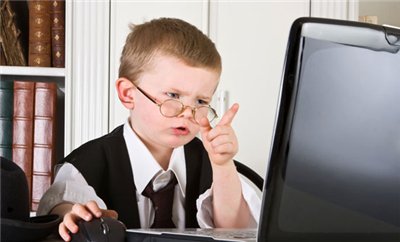 Влияние подвижных игр на здоровье детей.
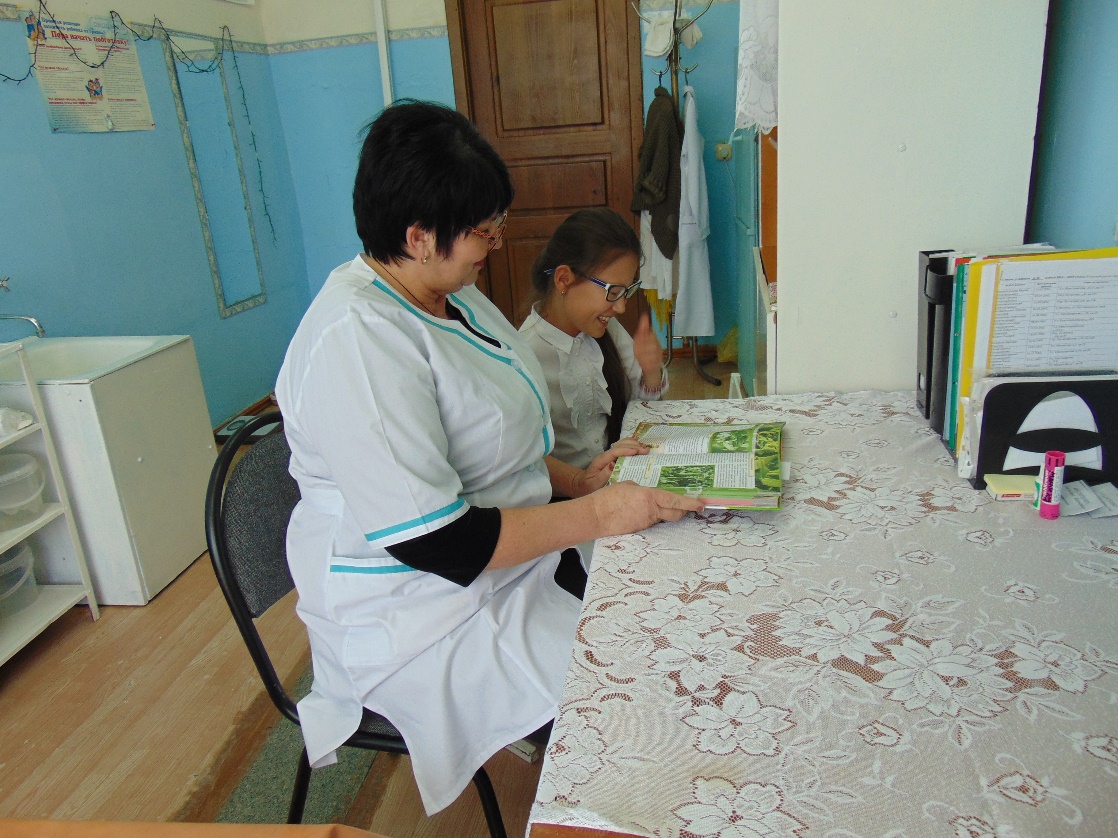 Медицинский работник 
нашей школы: 
Бондаренко Светлана Ивановна
Негативные влияния, которые оказывает компьютер на организм:
Влияние компьютера на организм человека.
Джейсон в компьютерных   играх  всемогущ и практически неуязвим, но ему осталось жить всего несколько лет, да и те он проведёт в инвалидном кресле. Он проживает в городке Кросби (США, штат Техас). «Живёт» в игре Rurouni Kenshin, в среднем – 80 часов в неделю.
Подвижные игры укрепляют здоровье
Подвижные игры имеют оздоровительное, воспитательное и образовательное значение.
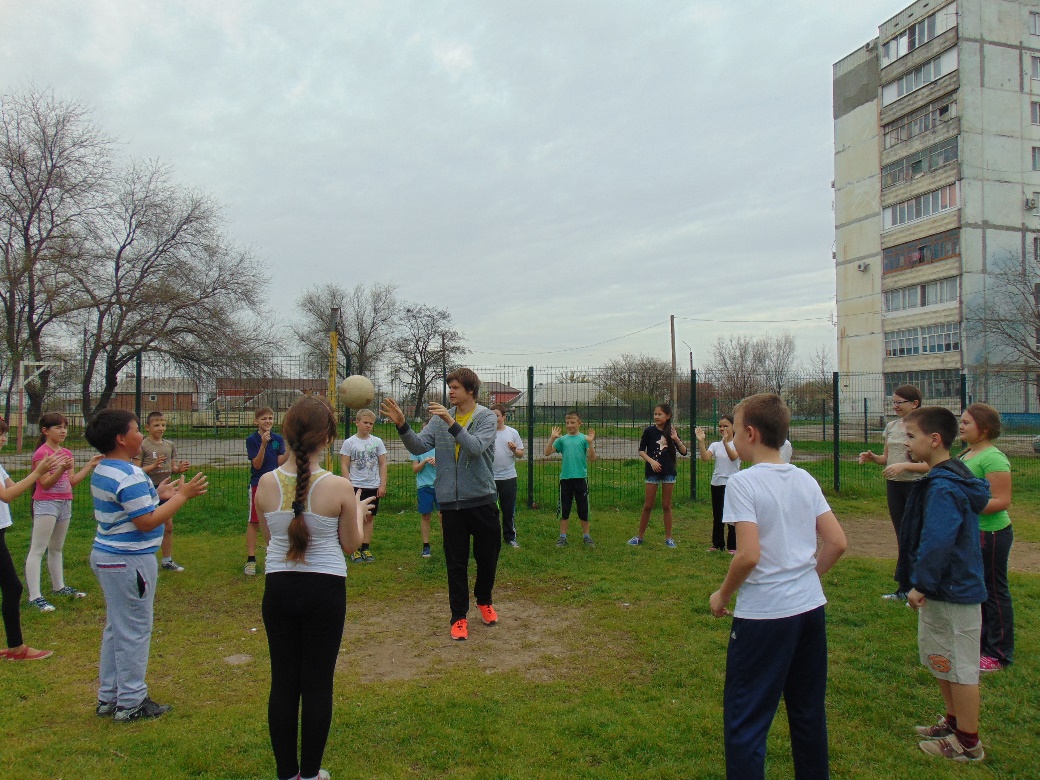 В Древней Руси маленькие дети играли в деревянные игрушки.
Игра развивала физическую силу, ловкость, находчивость, а также умение петь и плясать, рассказывать сказки, подражать пению птиц и повадкам животных.
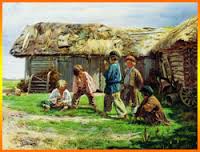 Зимой дети катались на коньках и санках, играли в снежки, брали штурмом снежные крепости .
Подвижные игры  развивают двигательные качества , совершенствуют ритмичность и точность движений.
Анкетирование показало, что ребята знают подвижные игры:
Какие подвижные игры ты знаешь?
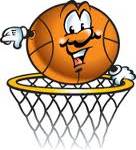 2. В какие подвижные игры ты играешь?
На вопрос «Какие игры ты предпочитаешь компьютерные, настольные, подвижные»? Ребята ответили:
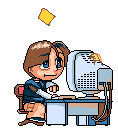 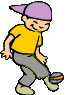 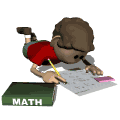 4 «А» класс
1. Настольные 
2. Компьютерные
3 Подвижные 
3.спортивные
4 «Б» класс
1. Настольные 
2. Компьютерные
3 Подвижные 
3.спортивные
4«В» класс
1. Настольные
2. Компьютерные
3 Подвижные
3. Подвижные и спортивные
Результаты анкетирования показывают, что ребята предпочитают играть в современные компьютерные игры.
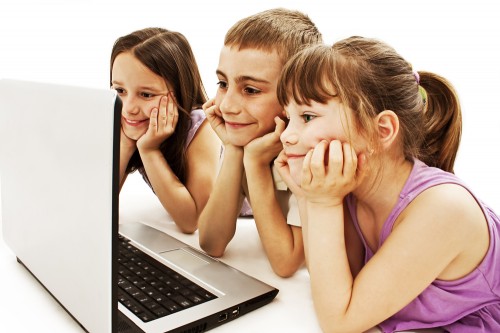 Вывод:
Моя гипотеза о том, что ребята мало играют в  подвижные игры и предпочитают компьютерные,  подтвердилась.